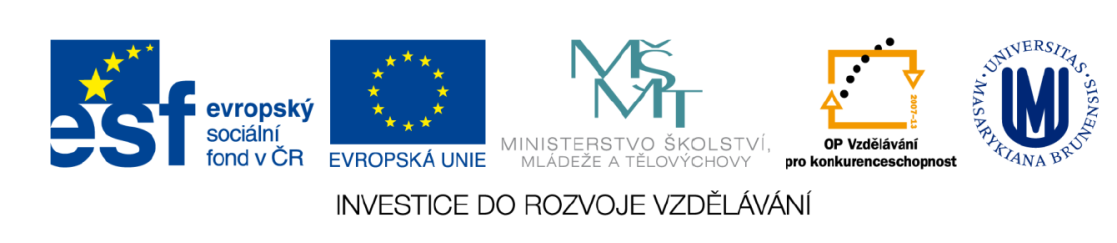 Regionální politika a regionální rozvoj
Úvodní cvičení
Mgr. Kamila Klemešová
17. 9. 2012
Organizace předmětu
Rozsah výuky: 2 / 1

Hodnocení předmětu: 3 + 2 kredity (zk.)

Požadavky pro zápočet:

Docházka
2 omluvené absence

Aktivní účast na seminářích
Diskuze, prezentace

Odevzdávání protokolů a úkolů
Pondělní skupina: do následující soboty 23:59
Úterní skupina: do následující neděle 23:59
Elektronicky do odevzdávárny
Studijní materiály
Prezentace přednášek i cvičení budou vloženy do interaktivní osnovy předmětu

Osnova doplněná o další studijní materiály
Podklady pro následující cvičení 
Rozšiřující materiály

Odpovědníkový test na konci semestru jako příprava na zkoušku
Předběžný sylabus cvičení
Úvod do problematiky, cíle RPRR
Regionální disparity
Možnosti regionálního výzkumu
Aktéři regionálního rozvoje a politiky
Strategické rozvojové dokumenty a projekty
Koncept krajiny v regionálním rozvoji
SWOT analýza
Strukturální fondy a kohezní politika EU
Přednáška odborníka???
Zadání úvodního cvičení
Diskuze nad významem regionální politiky a regionálního rozvoje

Práce ve dvojicích
Odpovězte na následující otázky:
Co pro vás znamená RPRR
Co může nabídnout v oblasti RPRR geografie?
Jakou roli hraje v regionálním rozvoji fyzická geografie?
Má význam zkoumat v „globalizujícím se světě“ regionální rozvoj?
Co víte o regionální politice v EU?
Cíl cvičení a jeho výstup
Cílem konfrontovat názory, argumentovat stanoviska

Cení se i protikladné názory ve dvojicích

Stačí v odrážkách, ale vždy s odůvodněním vašeho stanoviska (umět odpovědět na otázku PROČ?)

Poklad pro následnou diskuzi

Výstupem: 
Text (Times New Roman 12, řádkování 1, cca 1 strana)
Kontakt
Mgr. Kamila Klemešová
kamilak@mail.muni.czBudova: 04 Místnost: 03007



Děkuji za pozornost!
Úterý       12:00 – 12:50

Středa      13:00 – 13:50